CHRISTMAS TREE CATARACT
Christmas Tree Cataract at a 32yr male patient. Investigation for myotonic dystrophy was negative.
AUTHOR: LUCAS ZAGO RIBEIROUNIFESP / EPM
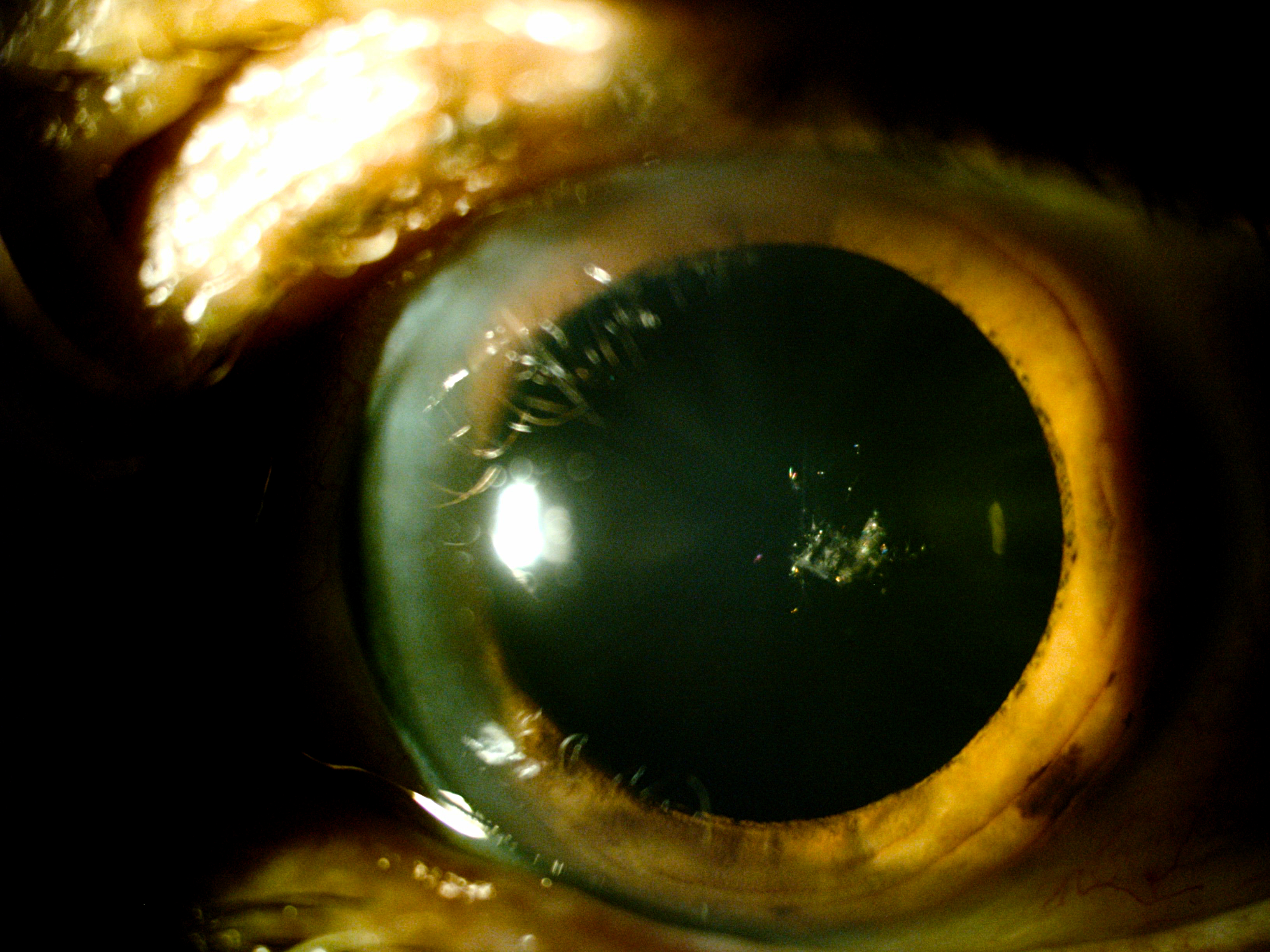 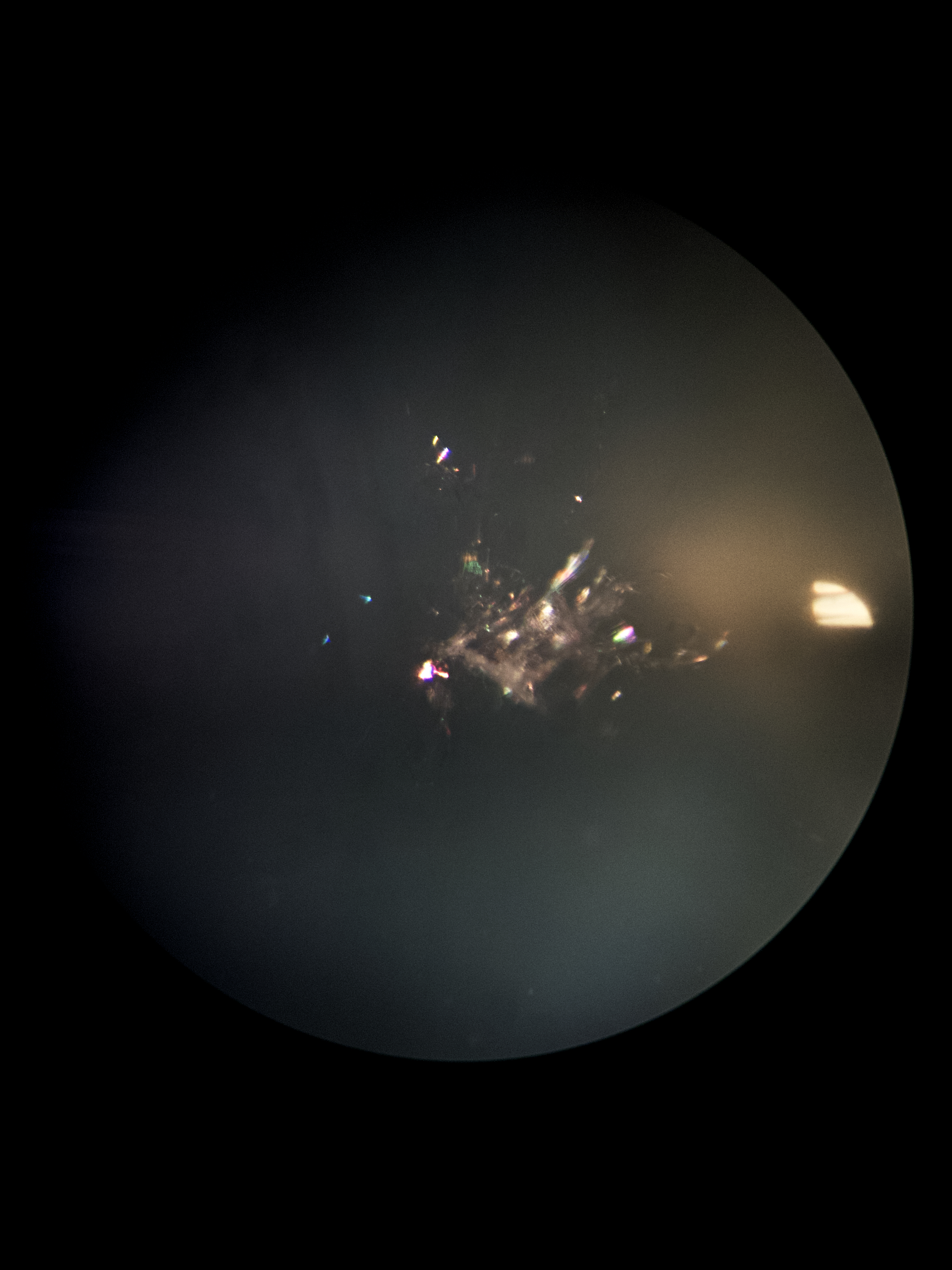